Fylogeneze a diverzita rostlin-cvičení
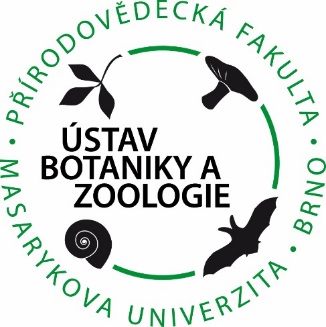 Část sinice a řasy
Cvičení číslo 2Heterokontní řasy a ruduchyoddělení Heterokontophyta a Rhodophyta
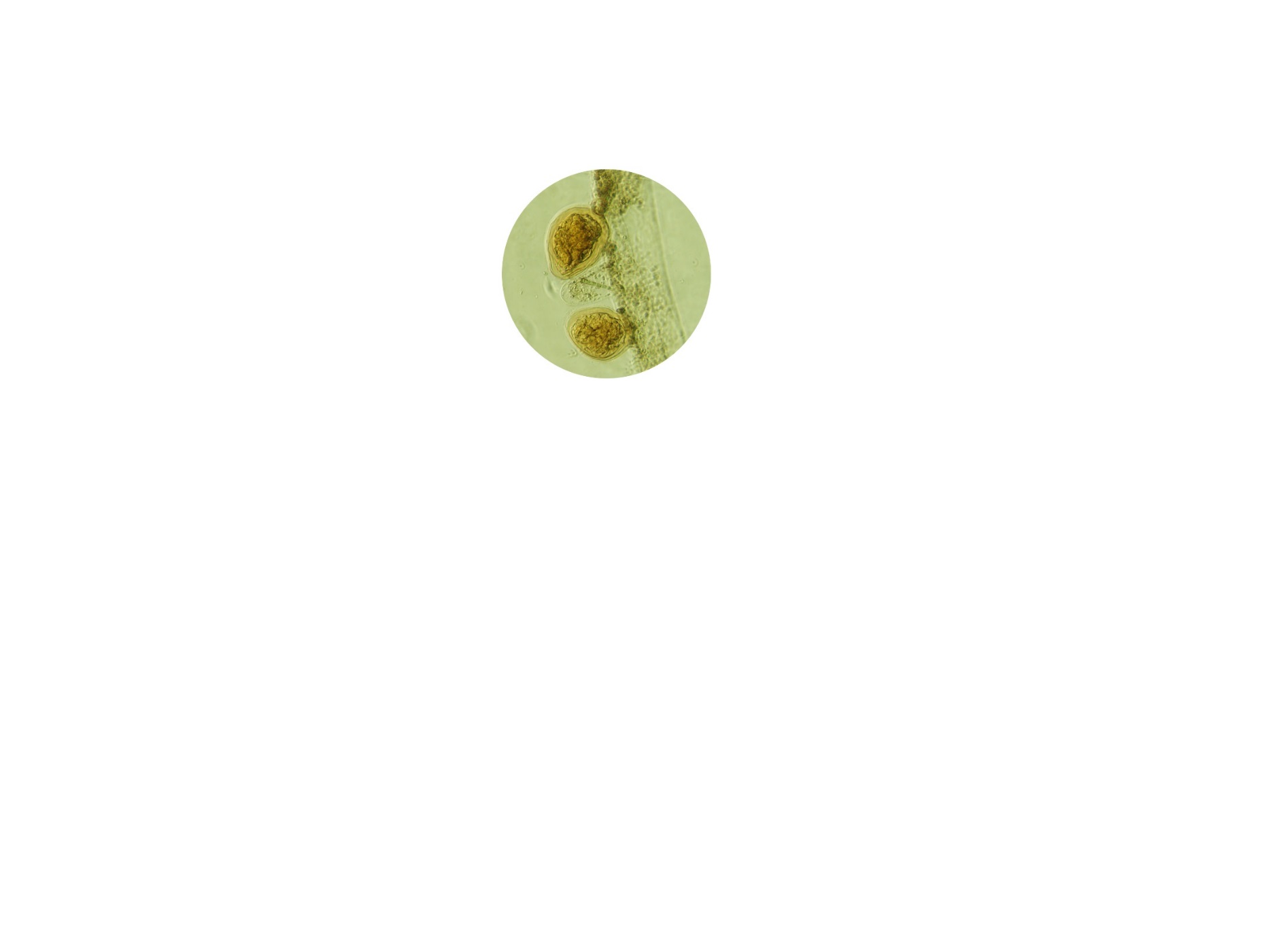 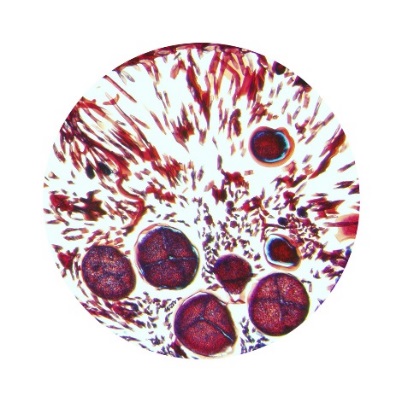 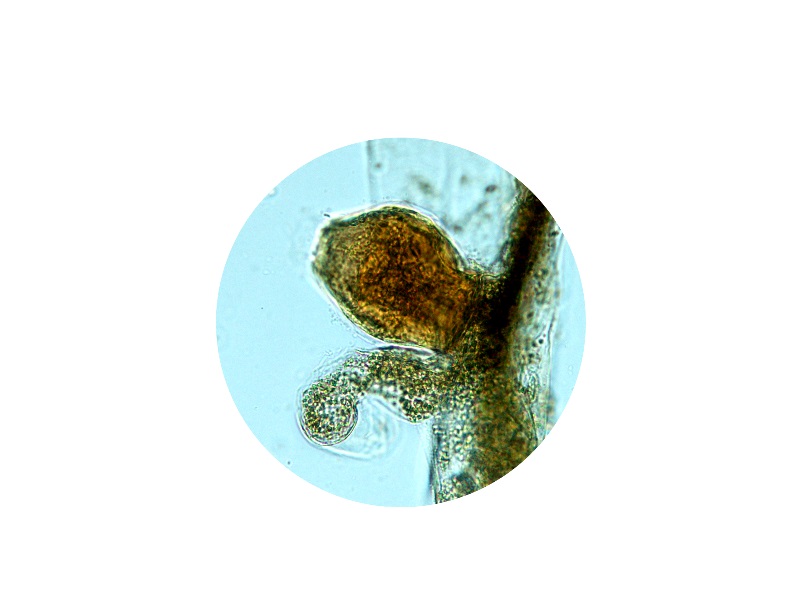 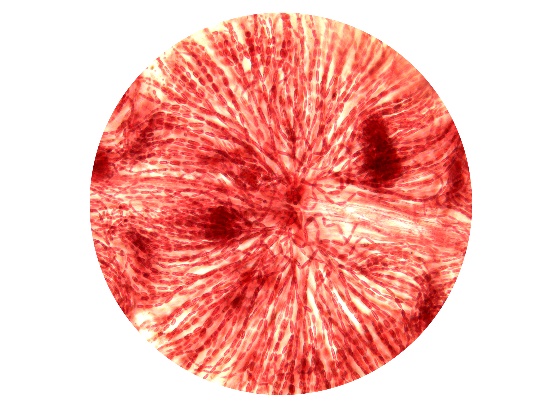 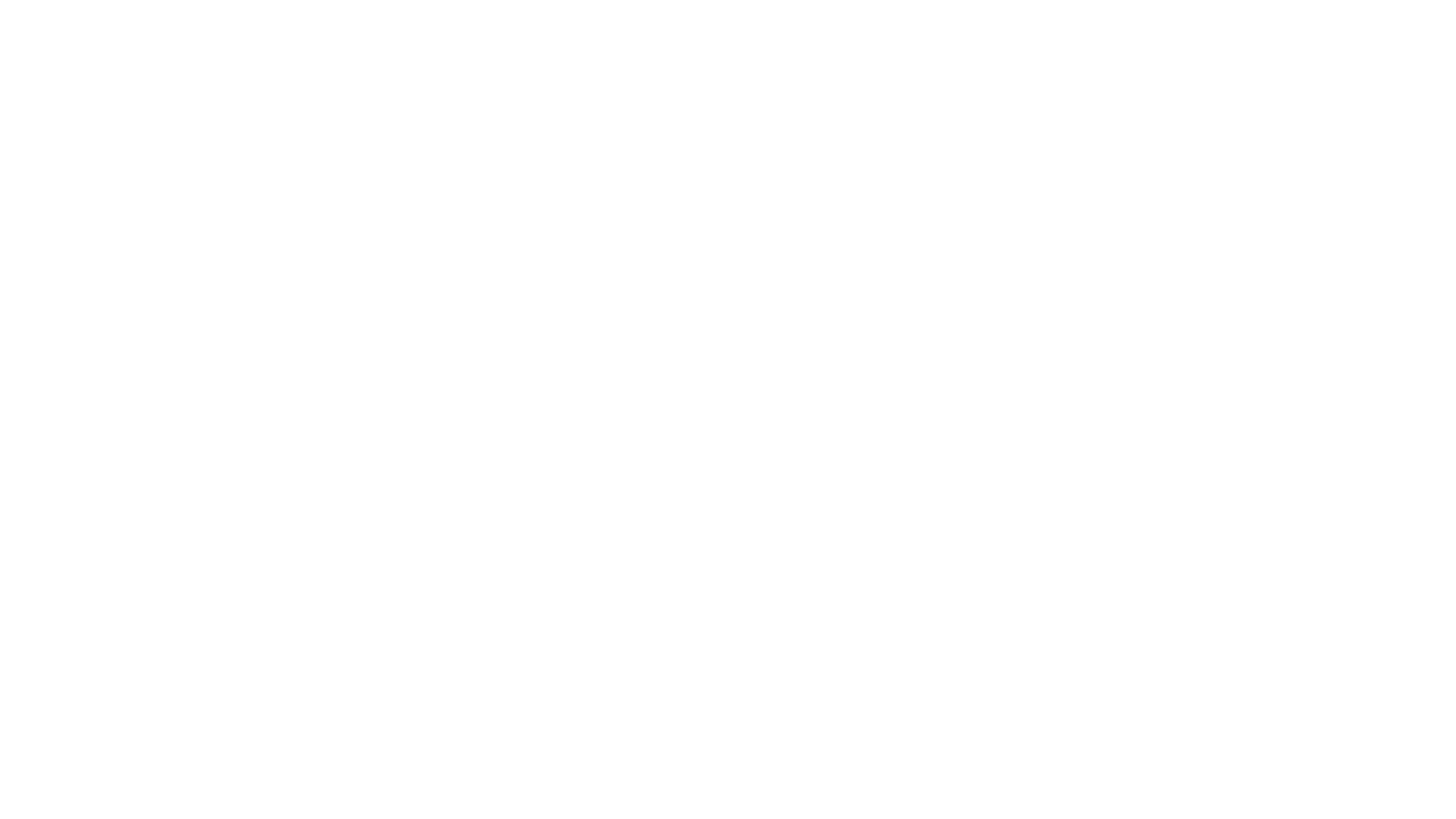 Oddělení Heterokontophyta
Pleuronematický bičík (pohybový)
Akronematický bičík
Chromatofory se 4 membránami
Chlorofyl a, c
Fukoxantin, vaucheriaxantin
Olej, polyfosfátová zrnka – volutin
Třídy, které budeme pozorovat v tomto cvičení: 
Chrysophyceae
Xanthophyceae
Phaeophyceae
Bacillariophyceae
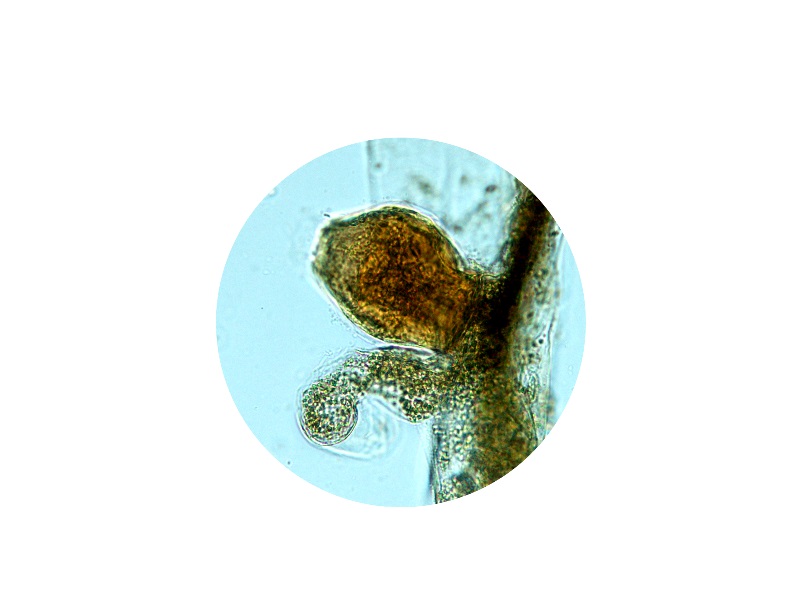 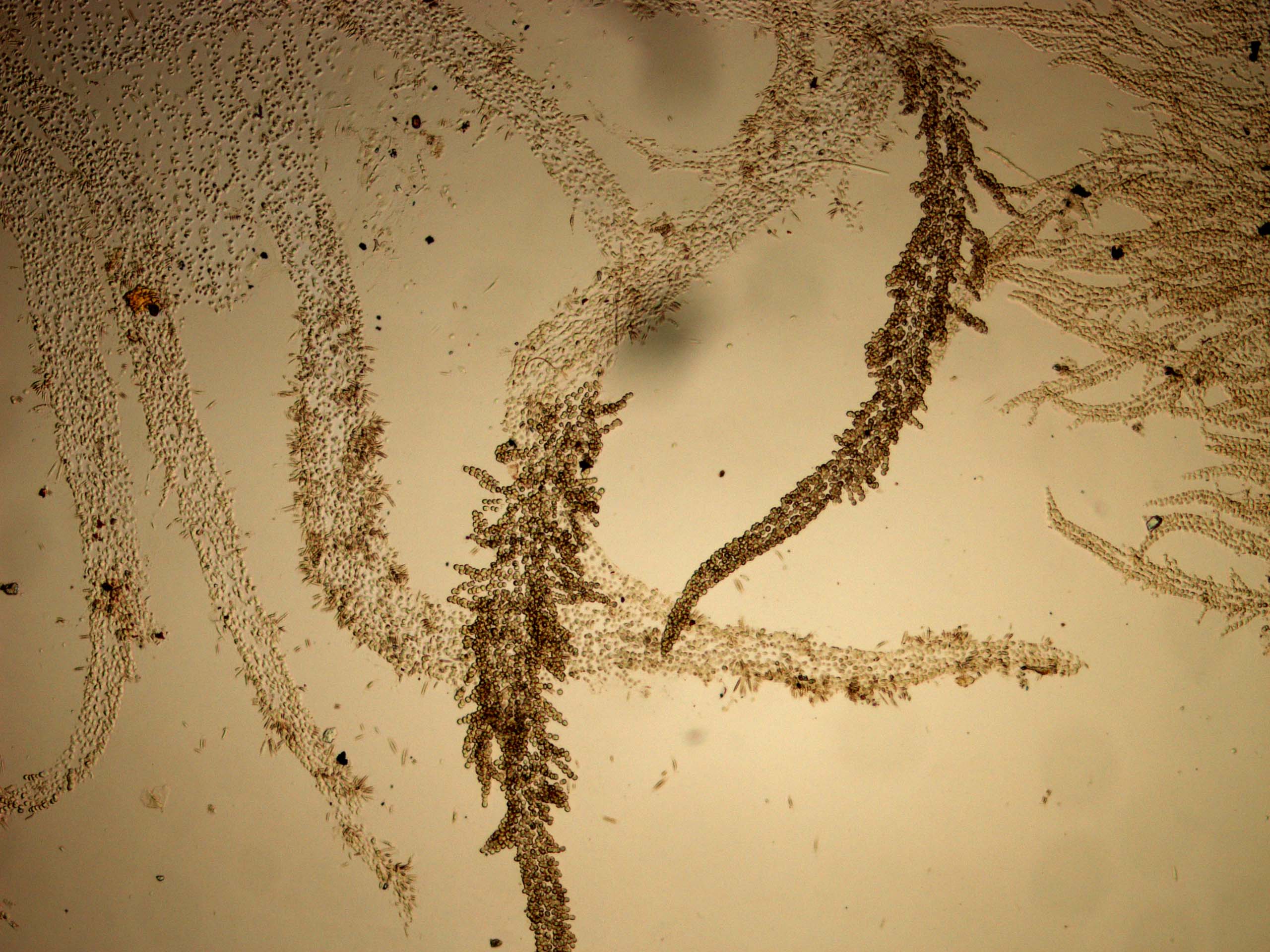 Hydrurus foetidus
Třída Chrysophyceae (zlativky)
Zvětšení 100x
Kapsální stélka
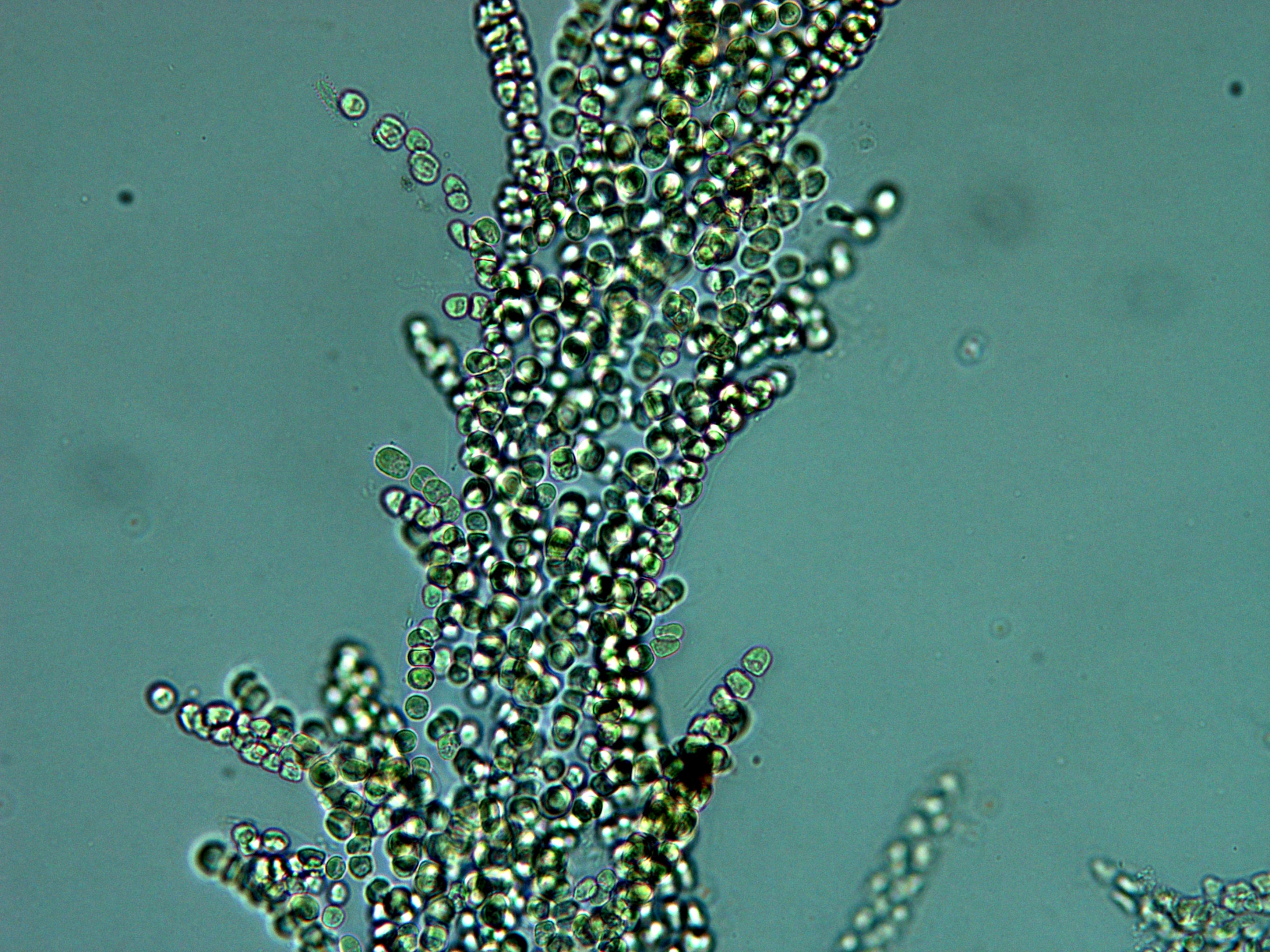 vegetativní buňky
Hydrurus foetidus
Třída Chrysophyceae (zlativky)
Zvětšení 400x
Kapsální stélka, vegetativní buňky
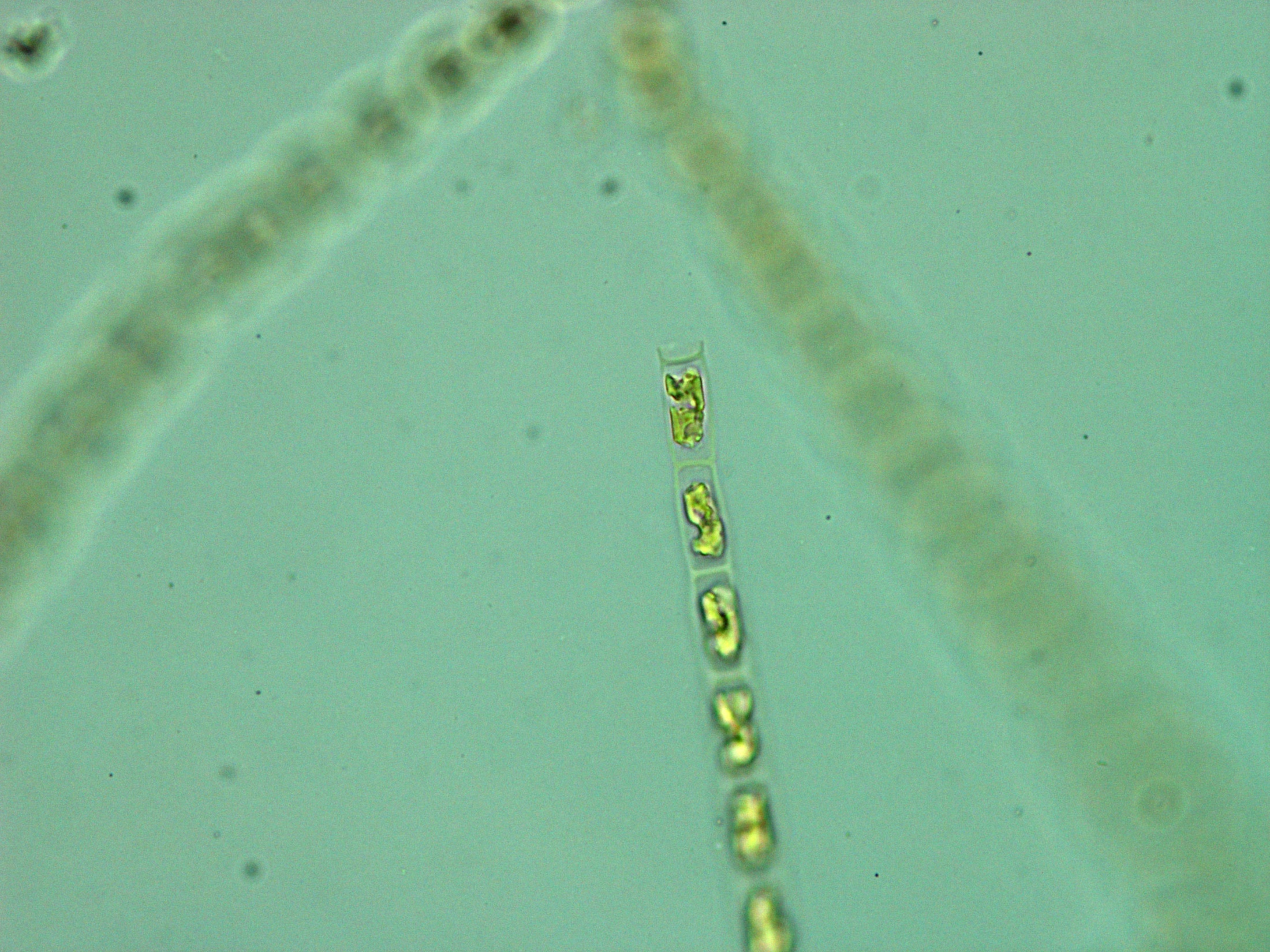 Tribonema sp
Třída Xanthophyceae
Zvětšení 400x
Vegetativní vlákno, H-kus
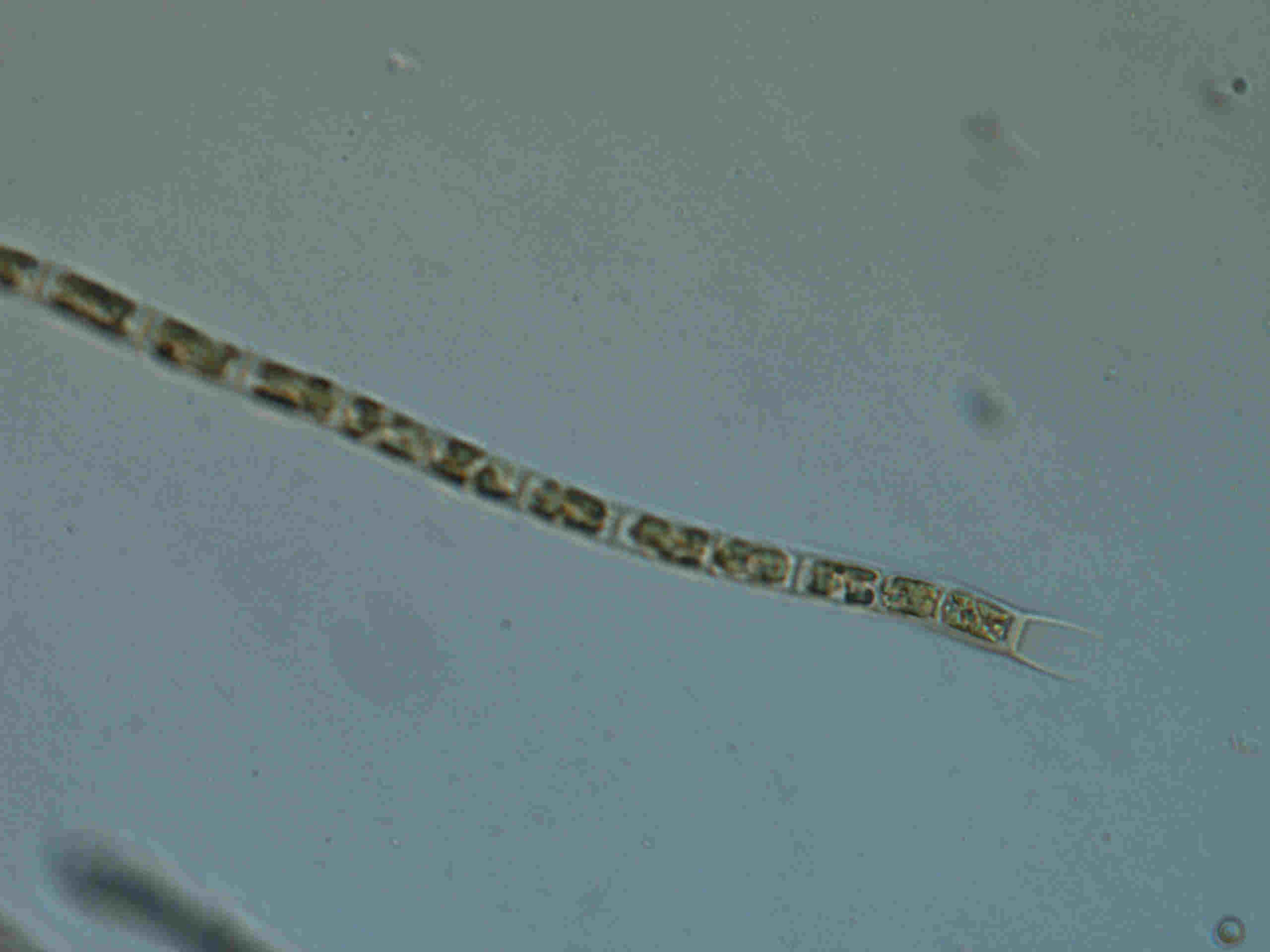 H-kus
Tribonema sp
Třída Xanthophyceae
Zvětšení 400x
Vegetativní vlákno, H-kus
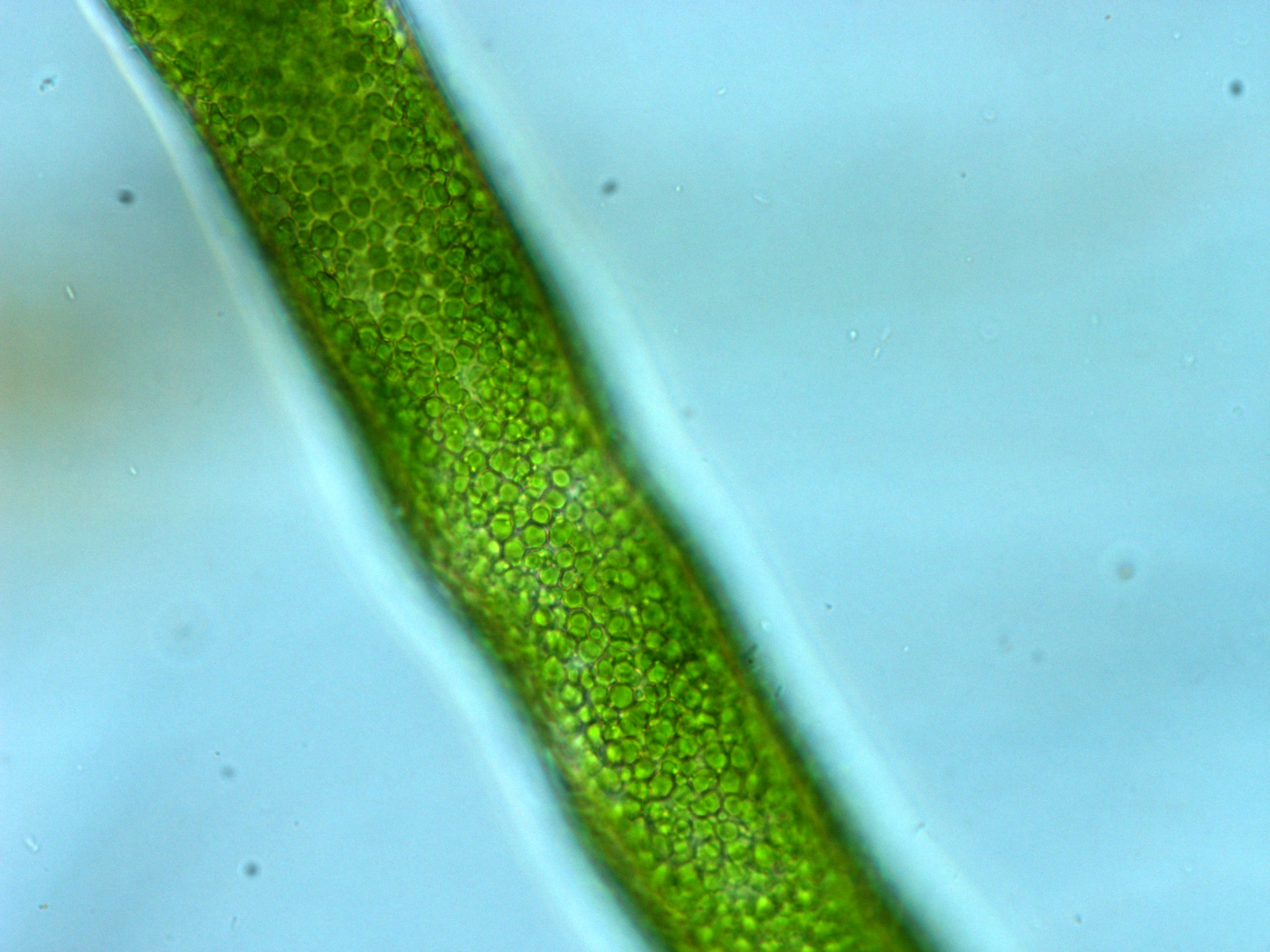 Vaucheria sp
Třída Xanthophyceae
Zvětšení 400x
Sterilní trubicovitý sifon
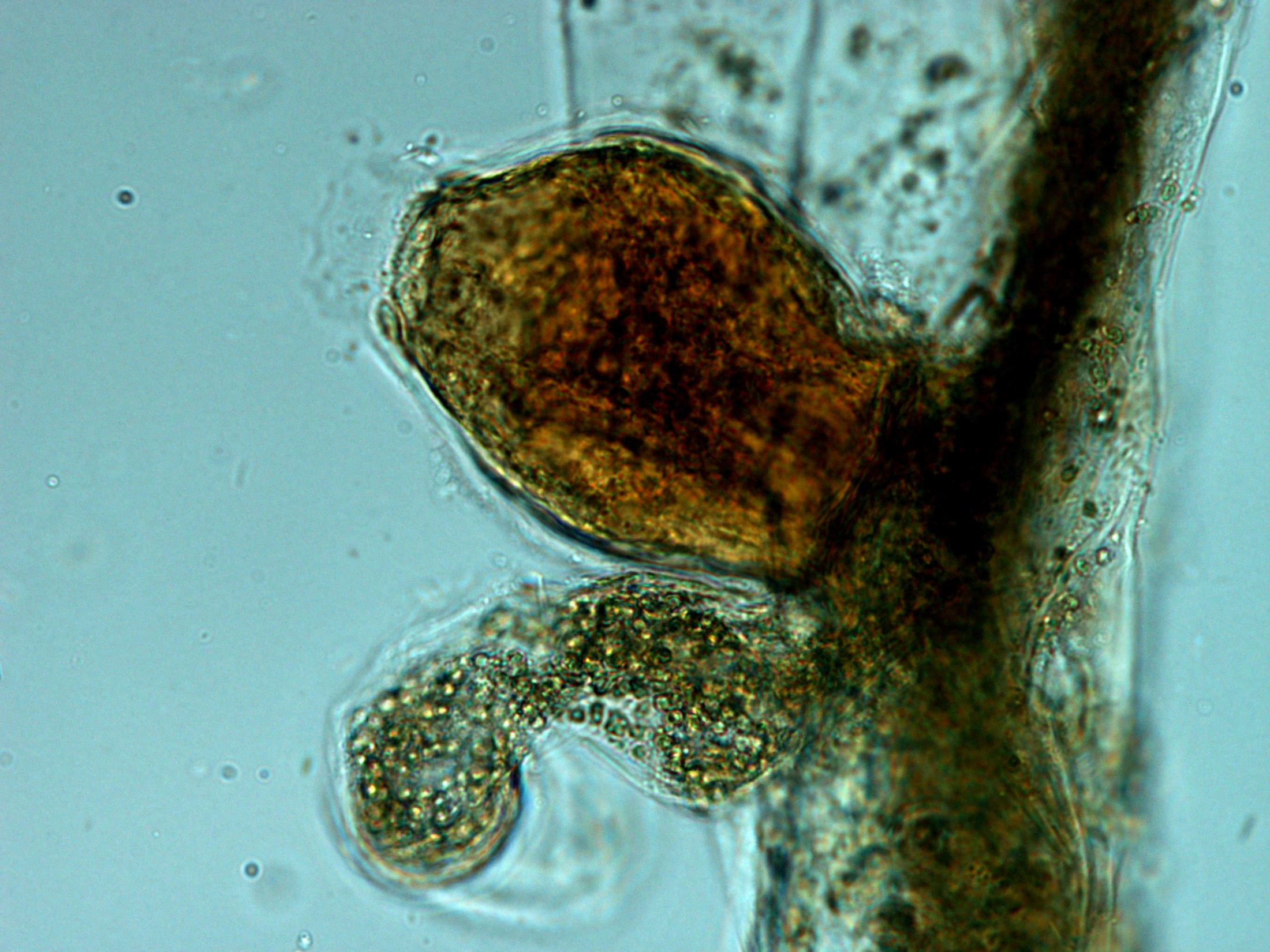 Vaucheria sp
Třída Xanthophyceae
Zvětšení 400x

Oogonium 
a antheridium na trubicovitém sifonu
oogonium
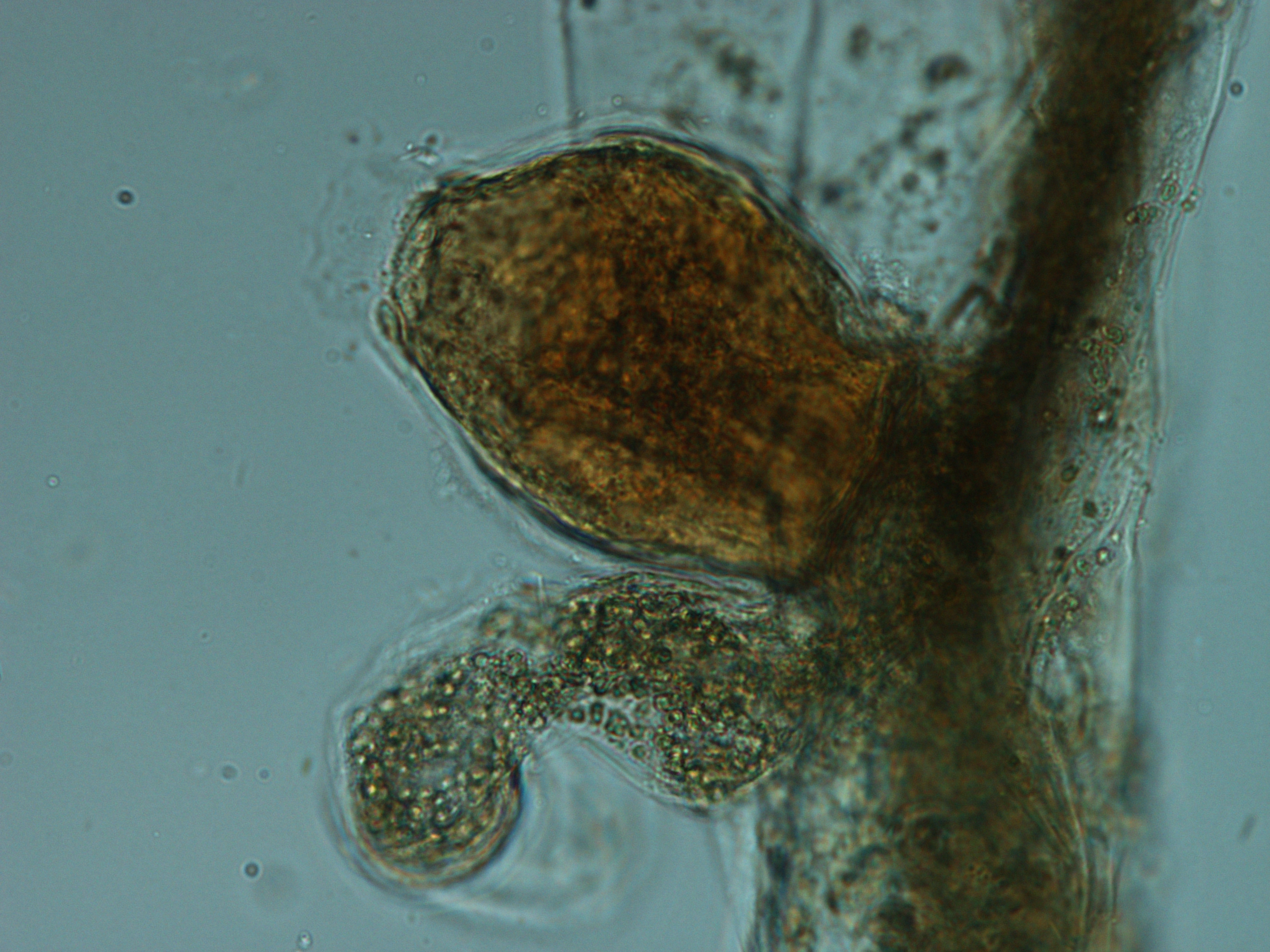 antheridium
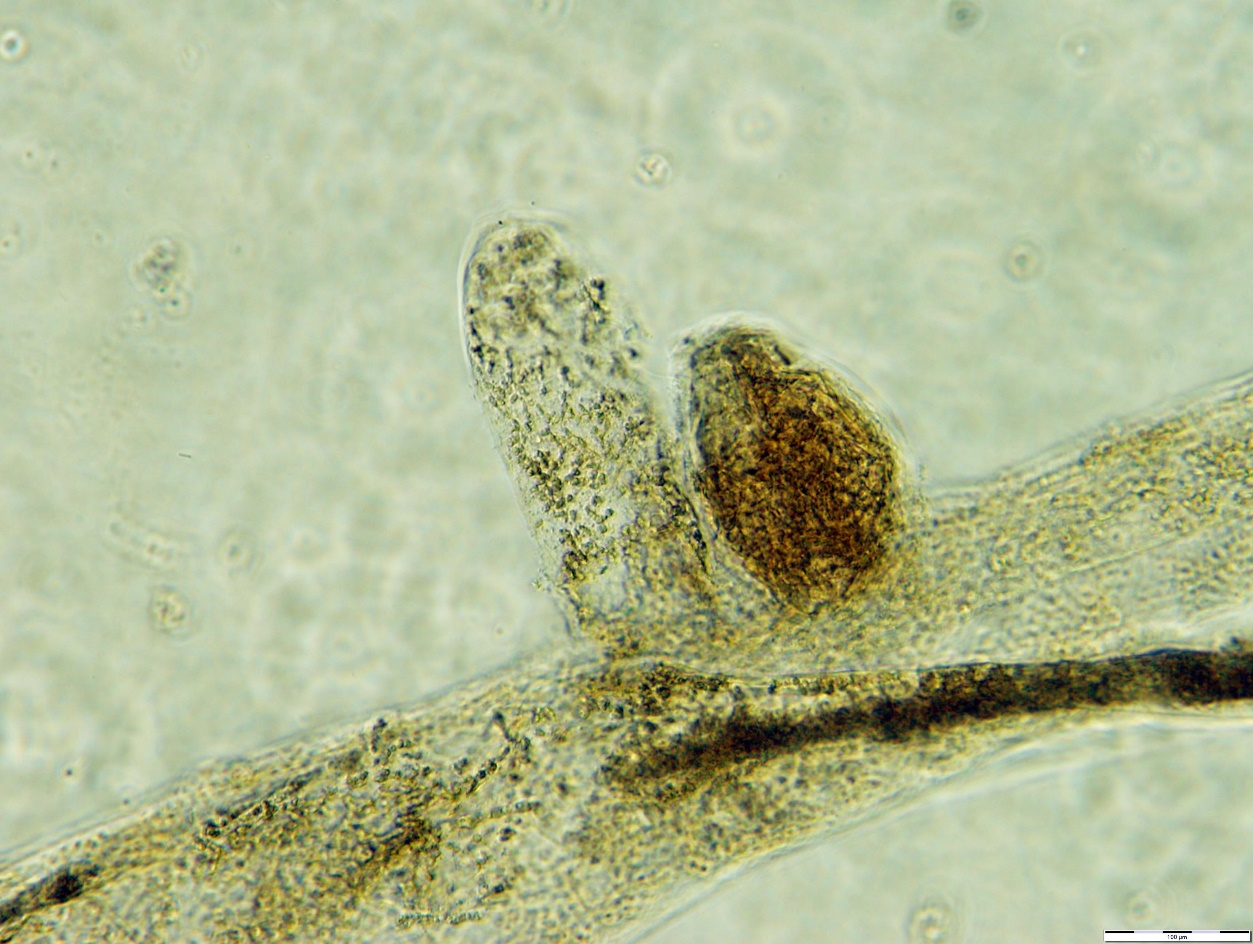 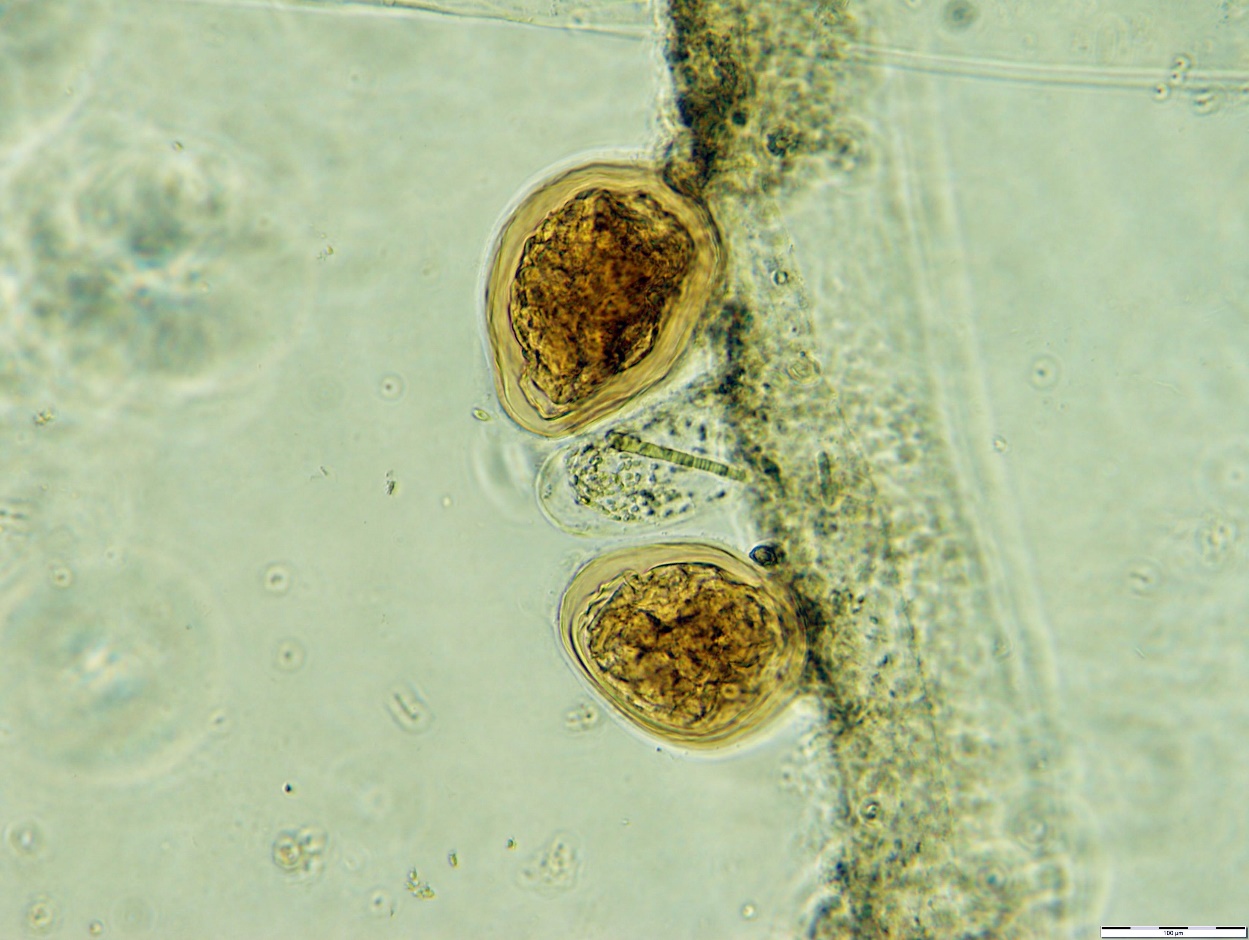 Vaucheria sp
Třída Xanthophyceae
Zvětšení 400x

Zralé antheridium
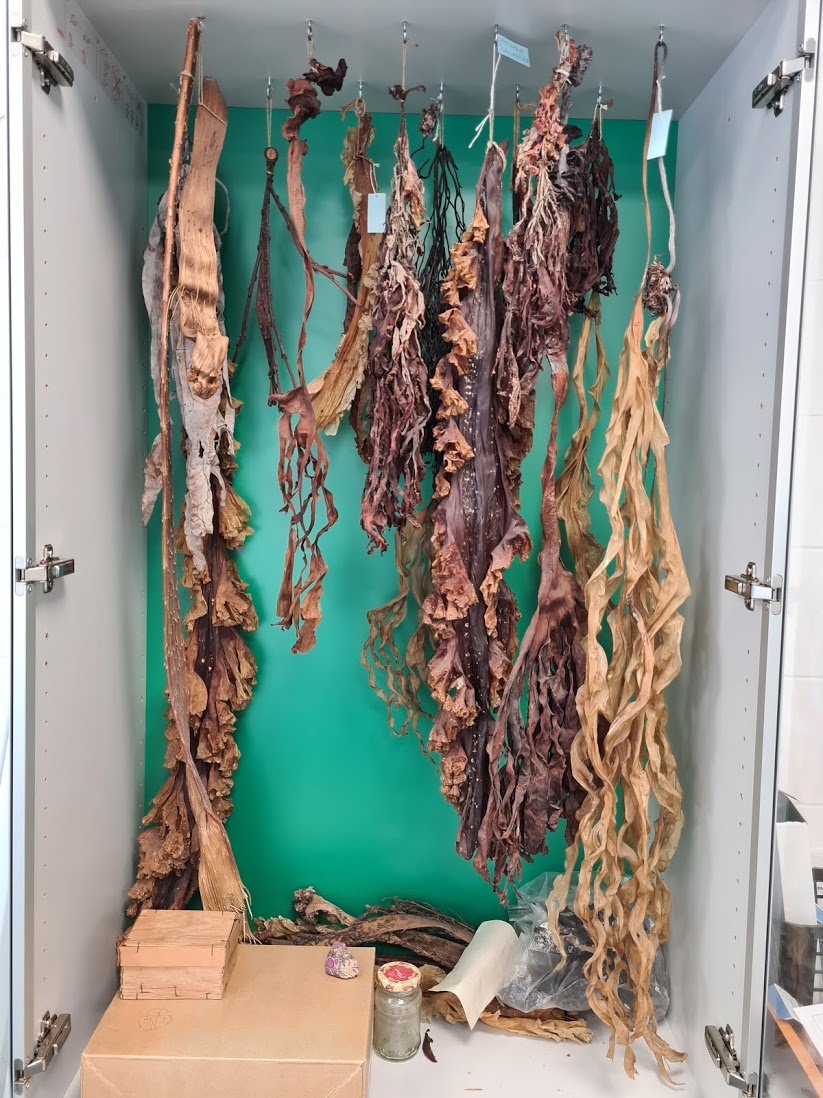 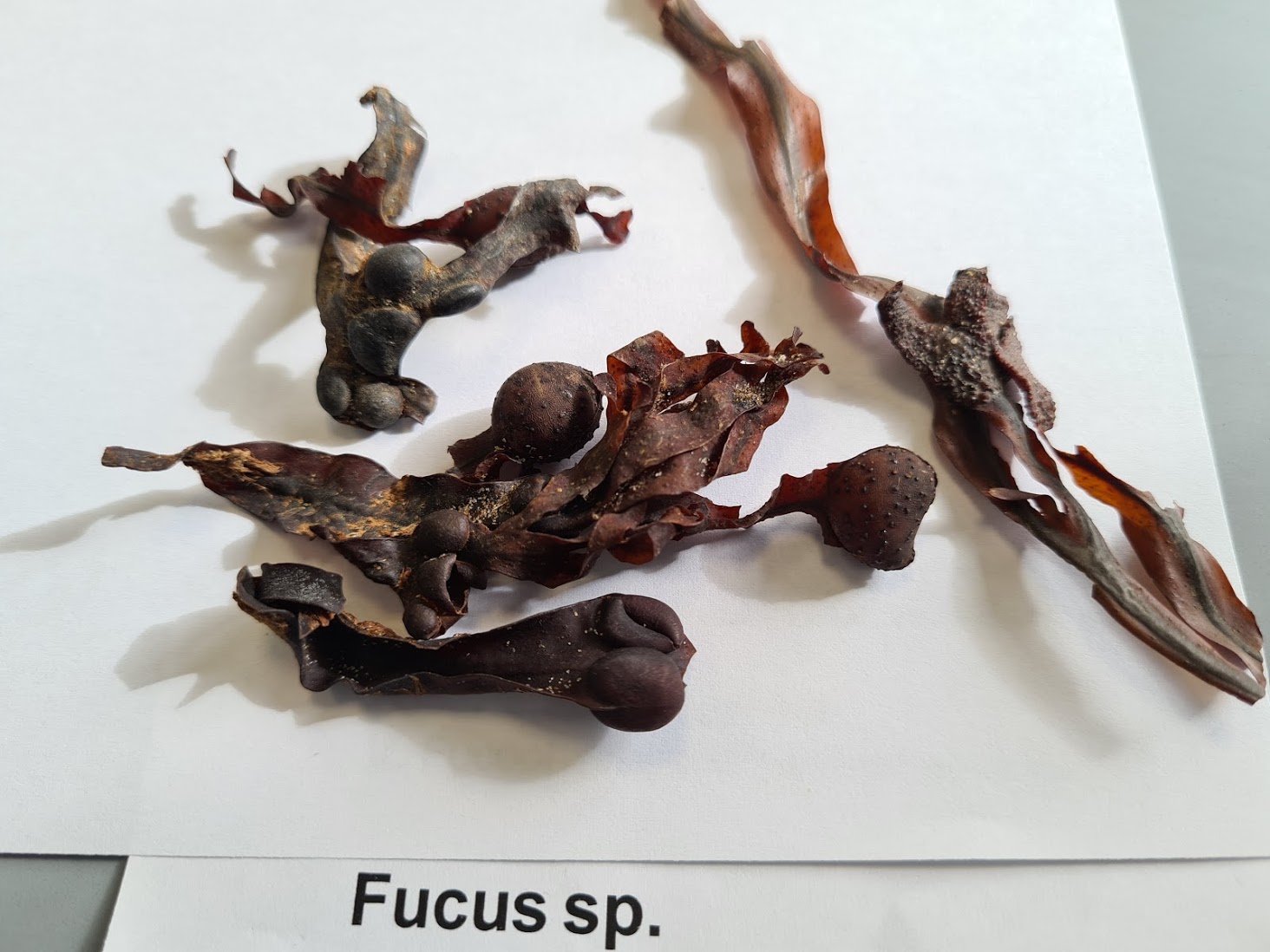 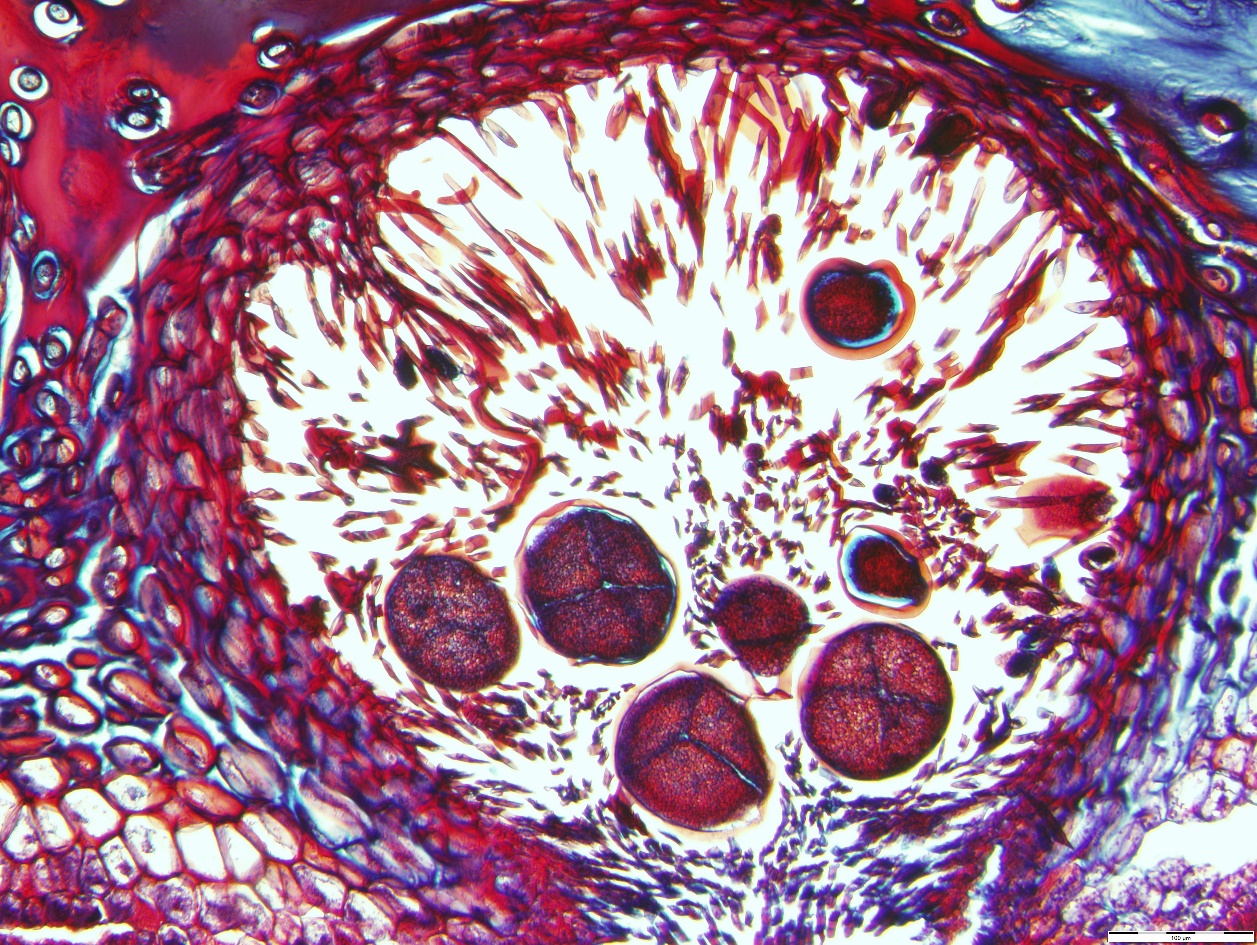 Třída Phaeophyceae - chaluhy
Fucus sp: řez konceptakulem 
Třída Phaeophyceae
Zvětšení 40x
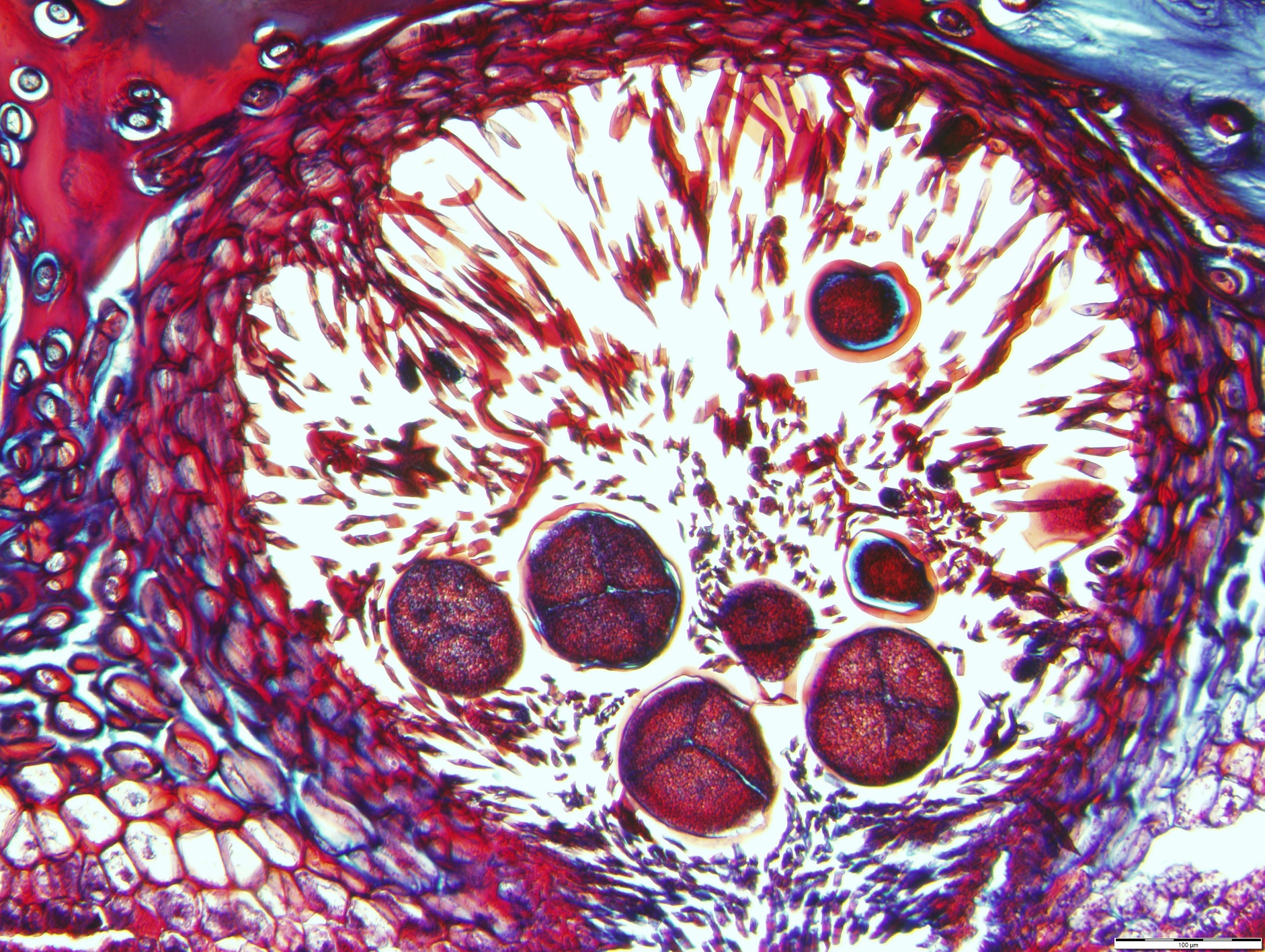 antheridium
oogonium
Fucus sp: řez konceptakulem, detail oogonií 
Třída Phaeophyceae
Zvětšení 100x
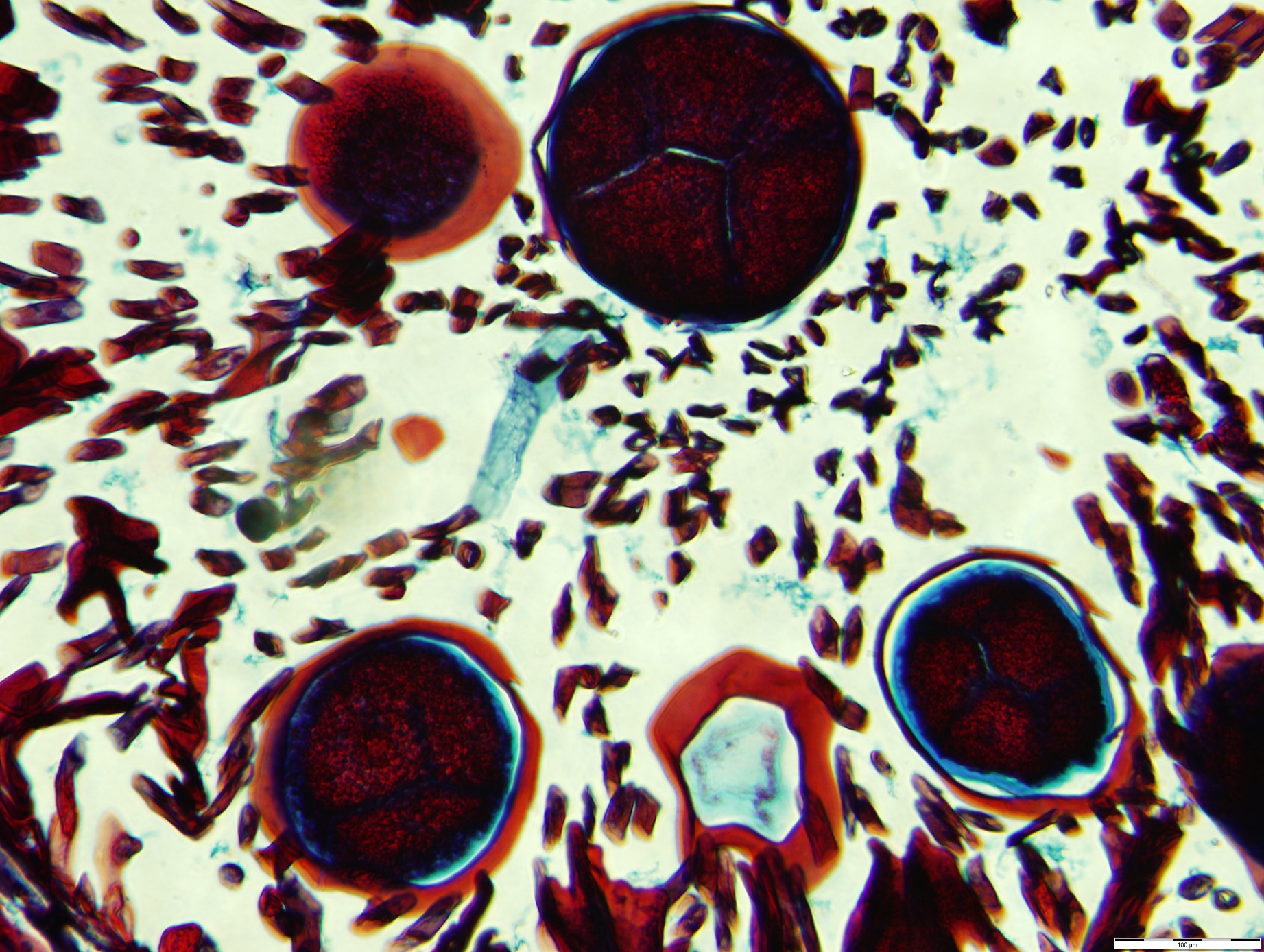 Bacillariophyceae: rozsivky
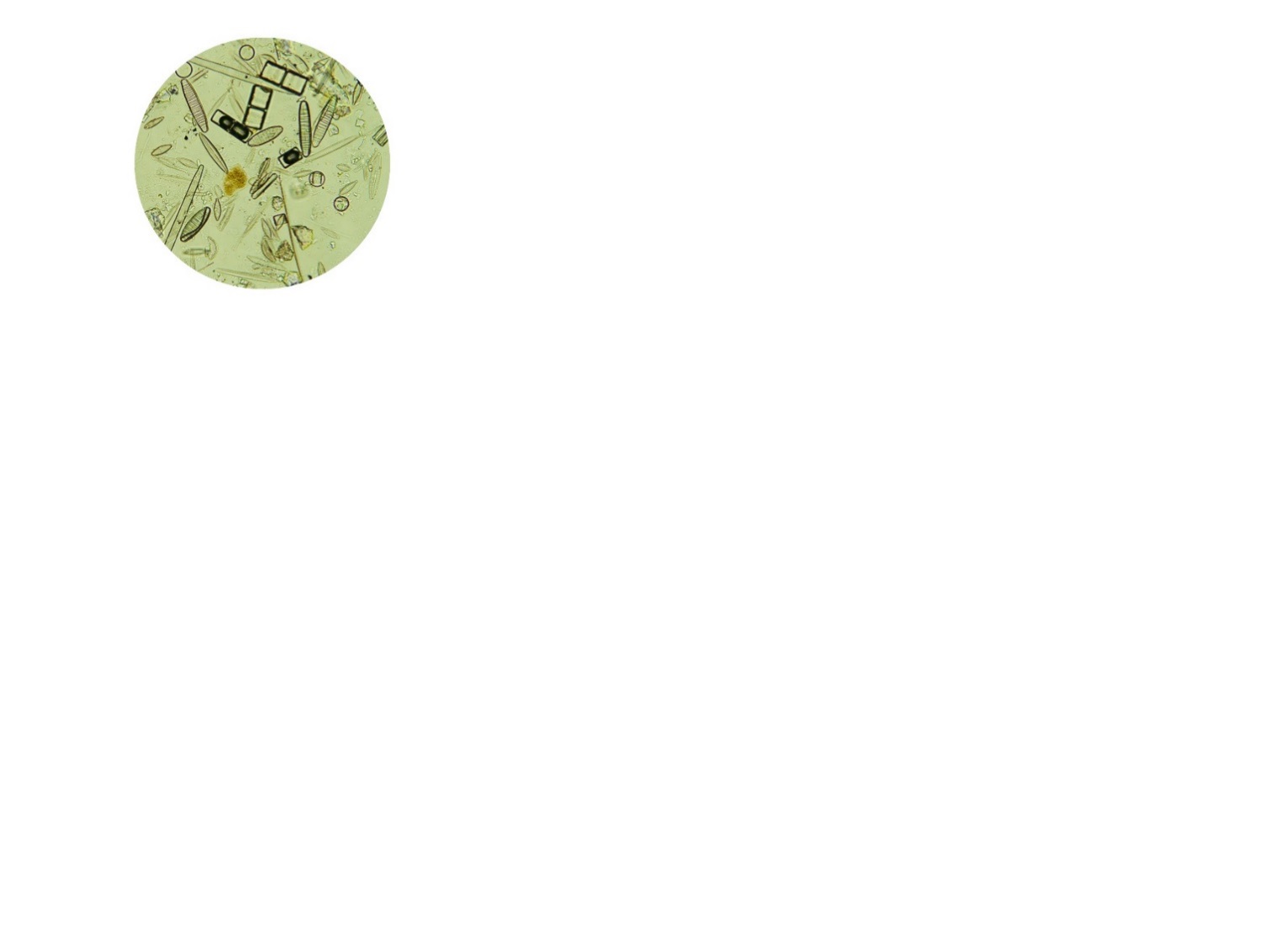 Jednobuněčné
Převážně vodní
Žijící jednotlivé či v koloniích
Dvoudílná křemitá frustula
Diatotepin
Polymer SiO2
Hnědé chloroplasty
Chlorofyly a, c1,c2,c3
Xanthofyly - fukoxantin, 
Chrysolaminaran, olej 
Diktyozomy –produkce slizu a polysacharidů
Pleuronematický bičík - gamety
Diplontní životní cyklus
Diatomit (křemelina)
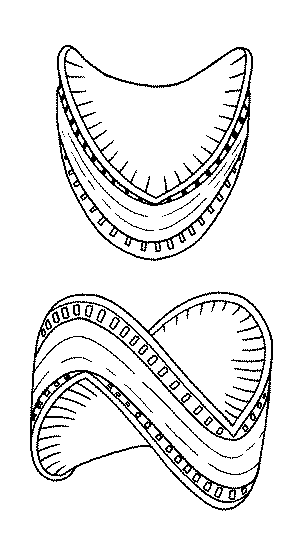 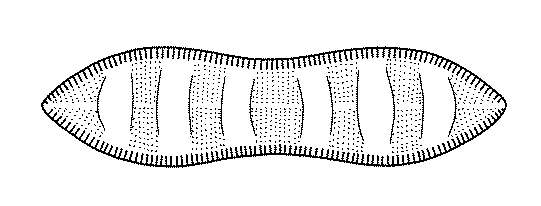 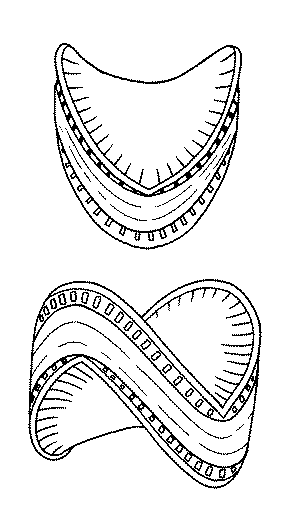 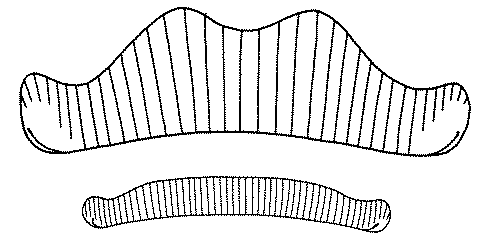 Morfologie
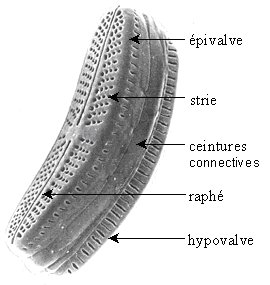 Epithéka (valva)
Schránka- frustula
Epithéka
Hypothéka
Valva
Pleura
Raphe
Striae/Strie
Radiálně souměrné – Centrické
Dvoustraně souměrné – Penátní
striae
Ss
pleura
raphe
hypothéka
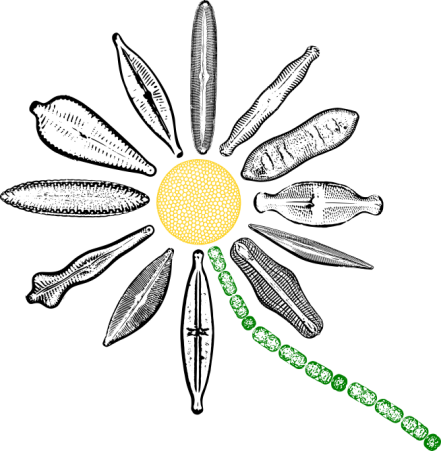 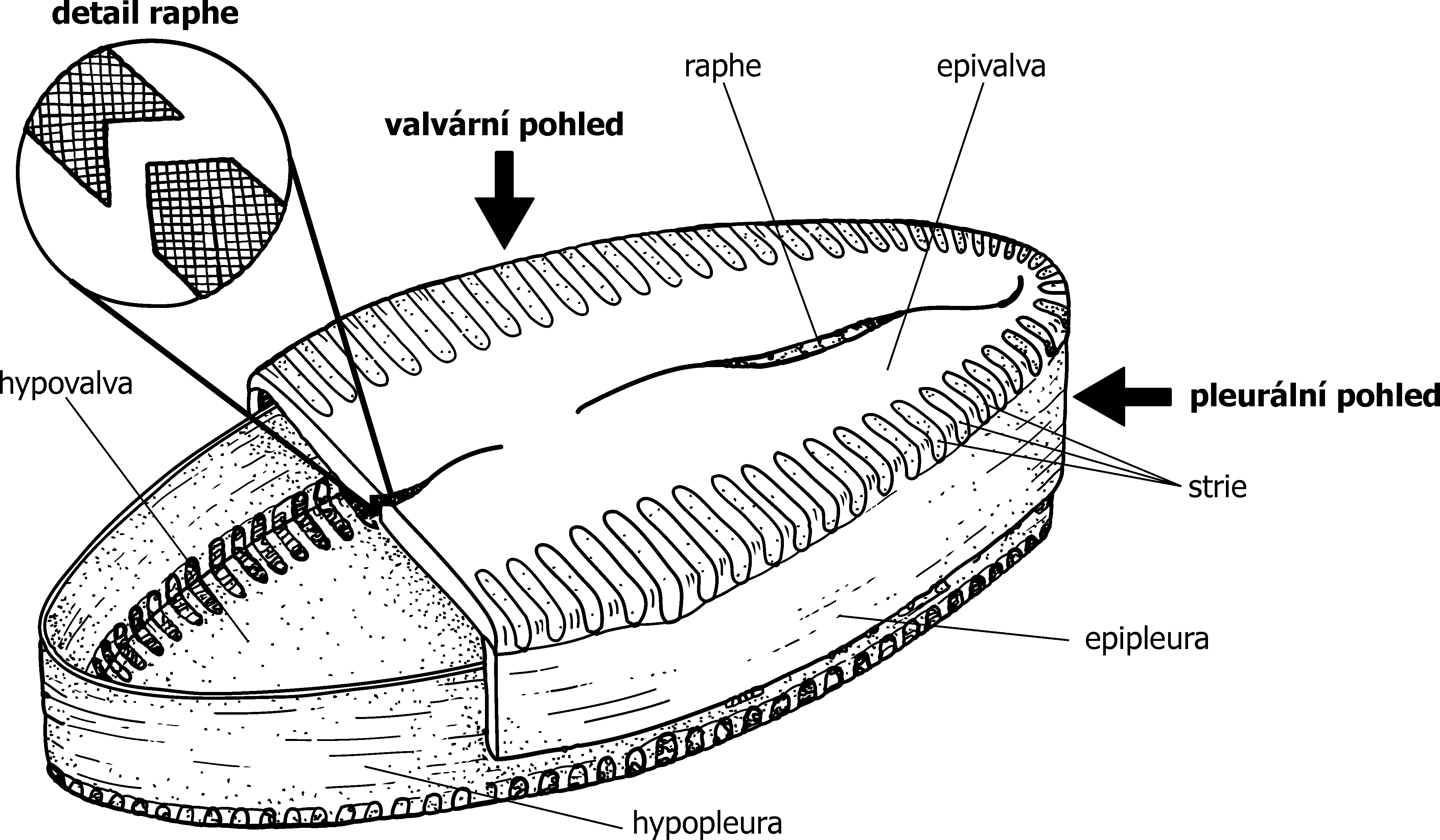 Centrická rozsivka
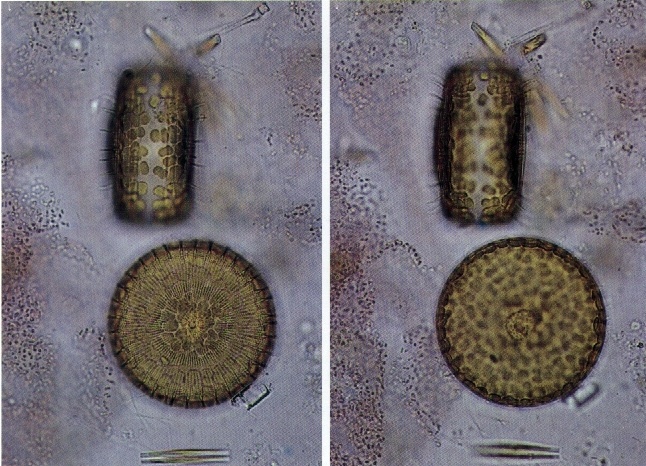 Pleurální
 pohled
Valvární
 pohled
Stephanodiscus sp.
Odd.: Heterokontophyta Třída: Bacillariophyceae
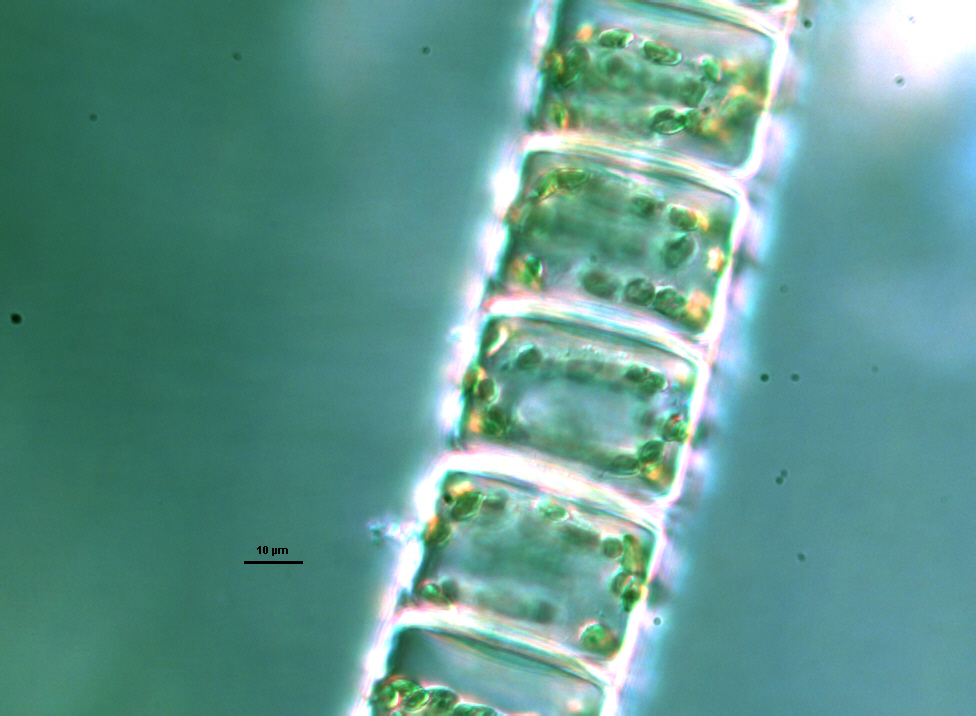 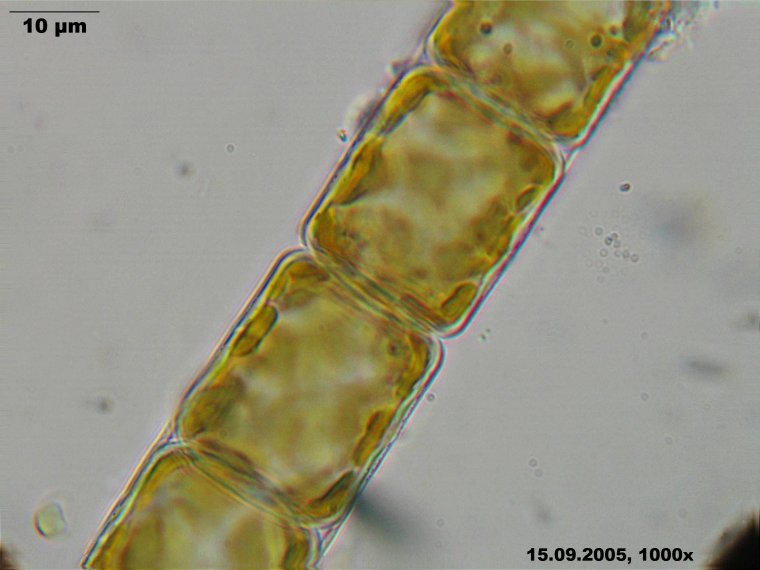 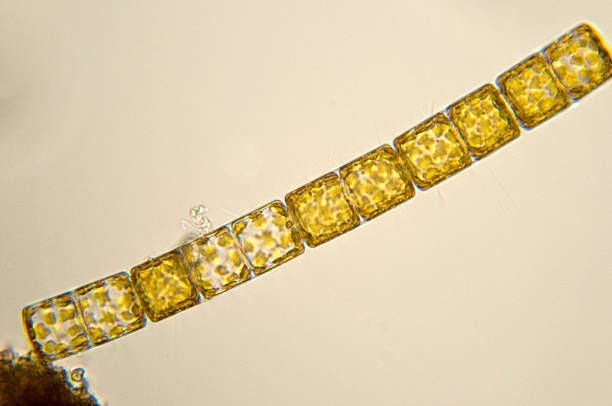 Melosira sp.
Kreslíme z nativního preparátu, kolonie z pleurálního pohledu
© orig. Uher B.
3 povinné rozsivky
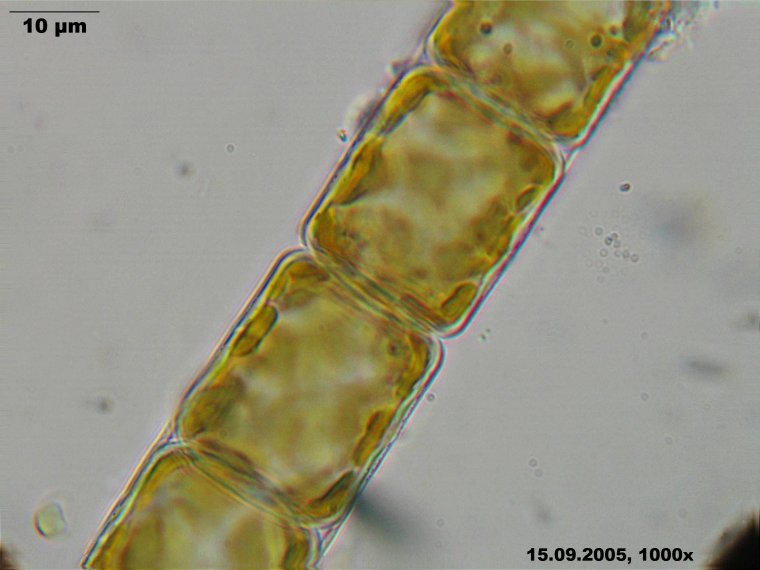 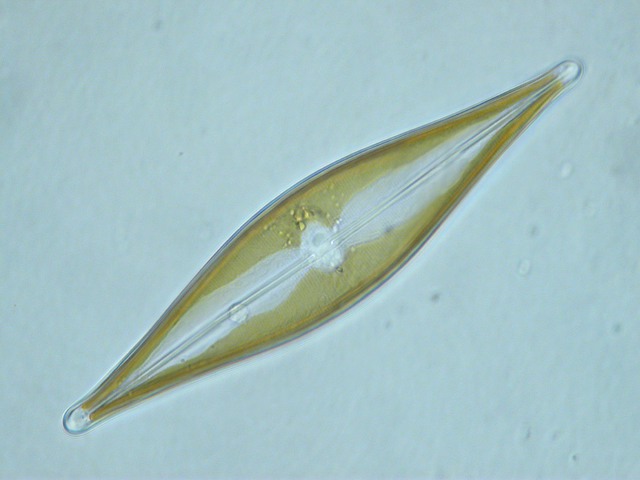 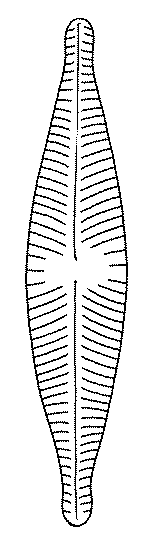 Melosira
Navicula
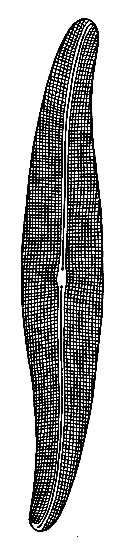 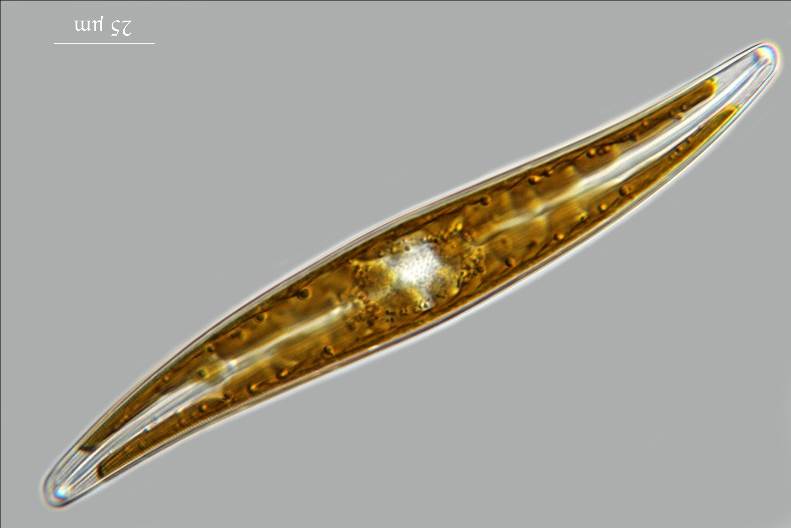 Gyrosigma
Pinnularia sp.
Navicula sp.
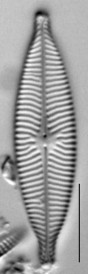 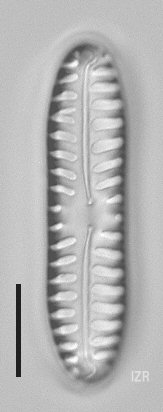 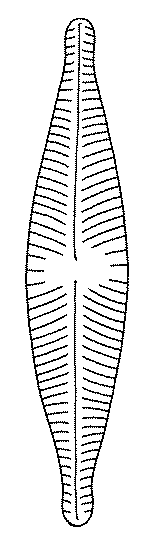 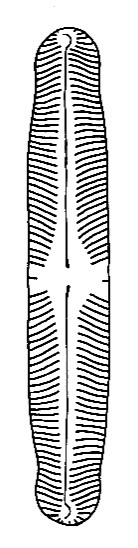 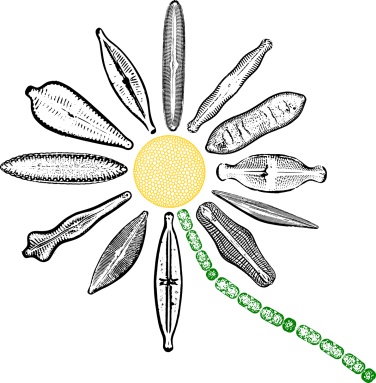 Gyrosigma sp.
Cymbella sp.
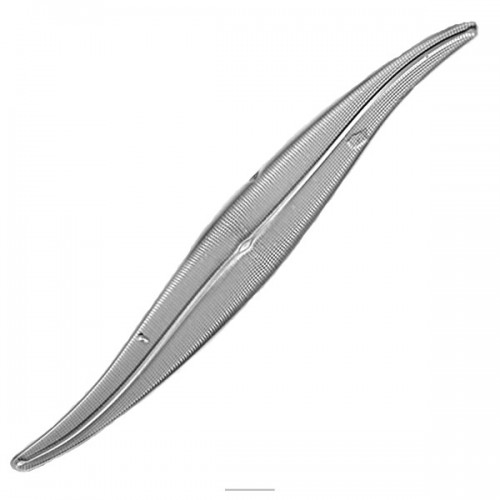 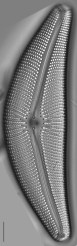 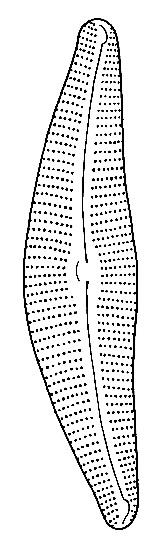 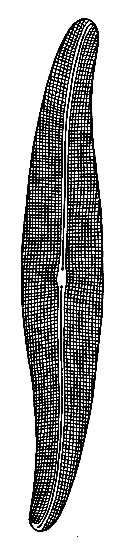 Pohled na trvalý preparát
Pokud kreslíte živou rozsivku u které jsou vidět chloroplasty (nativní preparát): napište zvětšení 400x








V případě prázdné schránky (trvalý preparát nebo perokresba): zvětšení 1000x
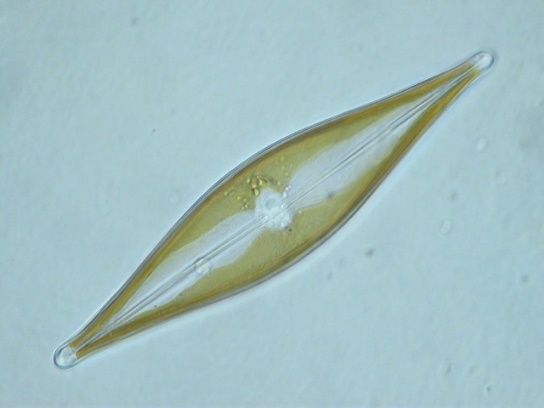 Popsat můžete chloroplasty
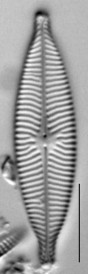 Popsat můžete raphe a strie
strie
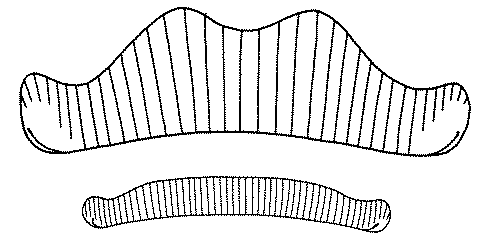 raphe
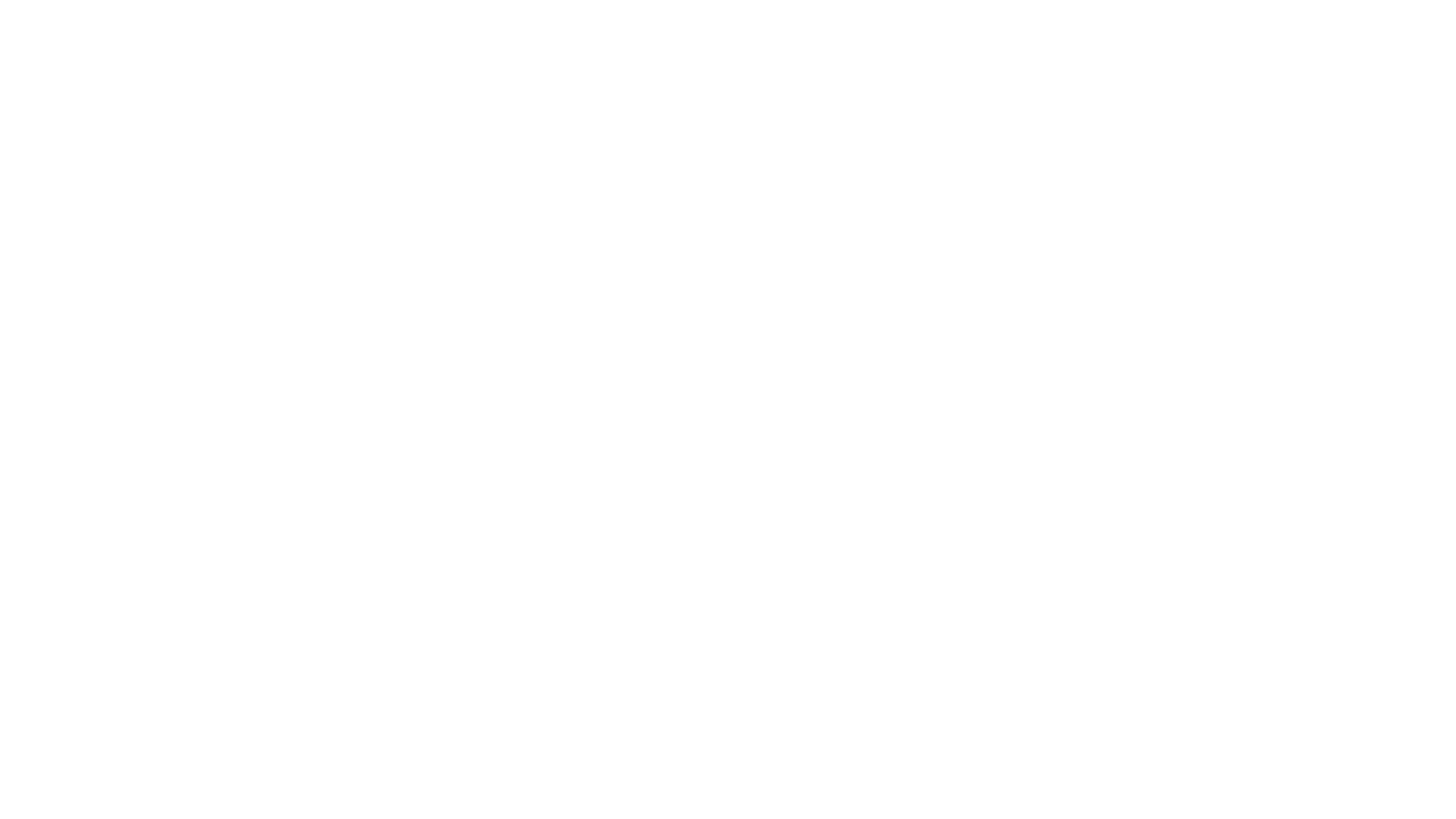 Oddělení Rhodophyta
Třída Rhodophyceae

Buněčná stěna - polygalaktany (agar, karagen) 
Kalcifikace buněčné stěny
Rhodomorfin - glykoprotein
Chlorofyl a, d
Xanthofyly
Fykobilizomy
Florideový škrob
Floridozid - sacharid, osmoregulace
Žádné bičíky!
Potravinářský, farmaceutický průmysl
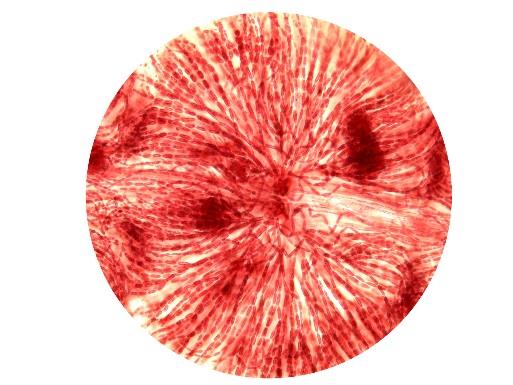 Batrachospermum moniliforme
Třída Rhodophyceae
Zvětšení 40x
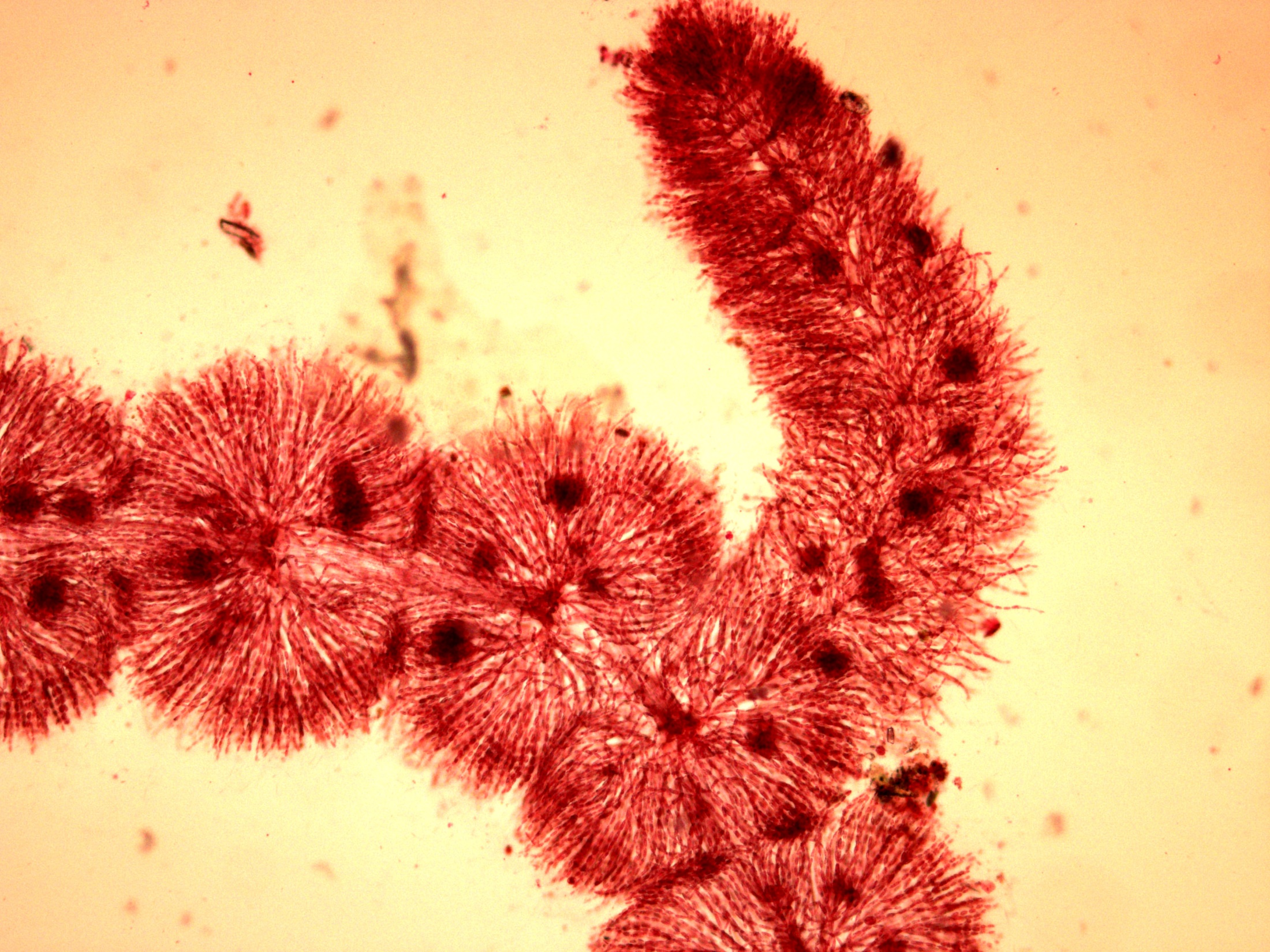 cystokarp
internodium
nodus
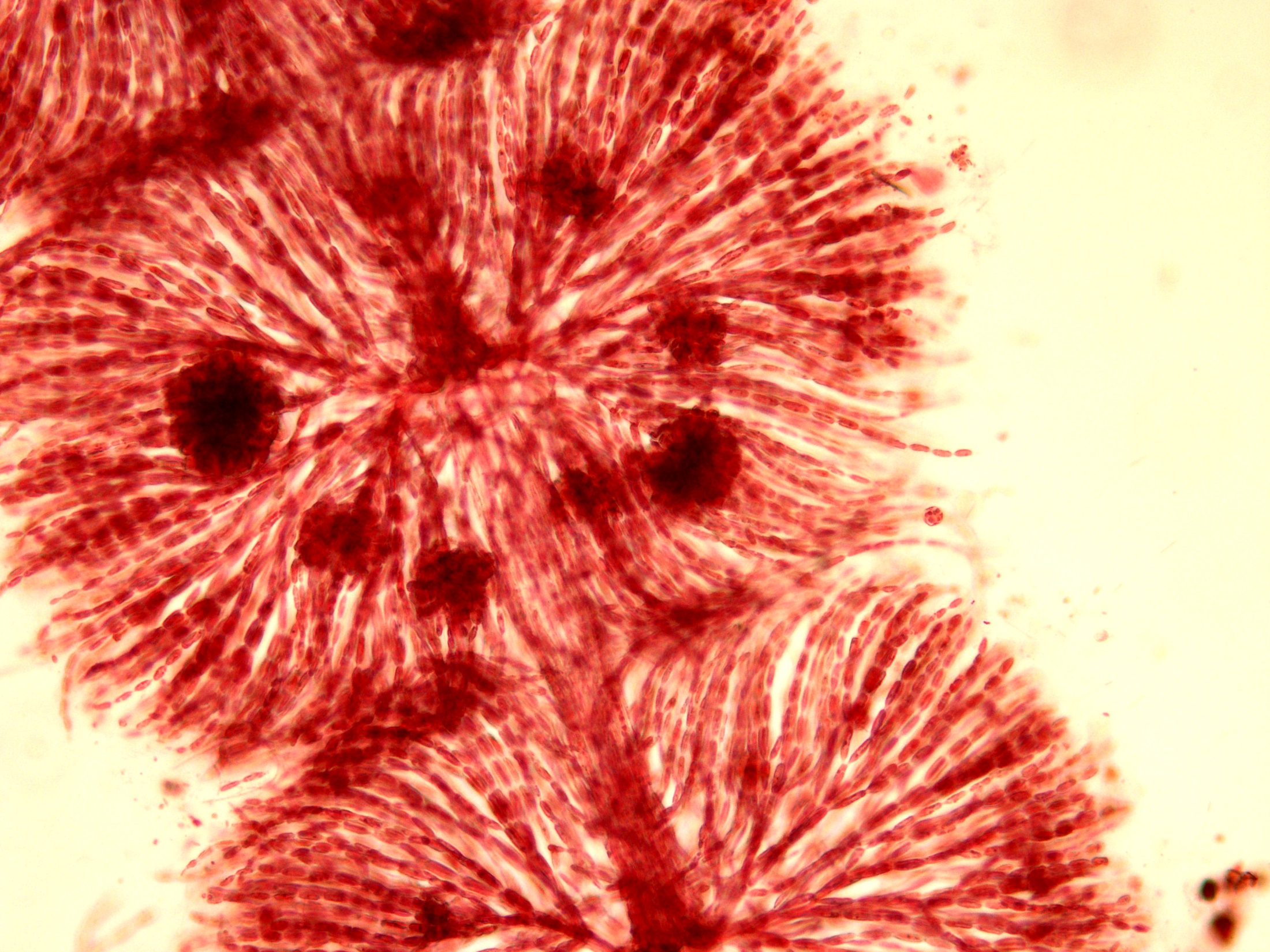 Batrachospermum moniliforme
Třída Rhodophyceae
Zvětšení 100x
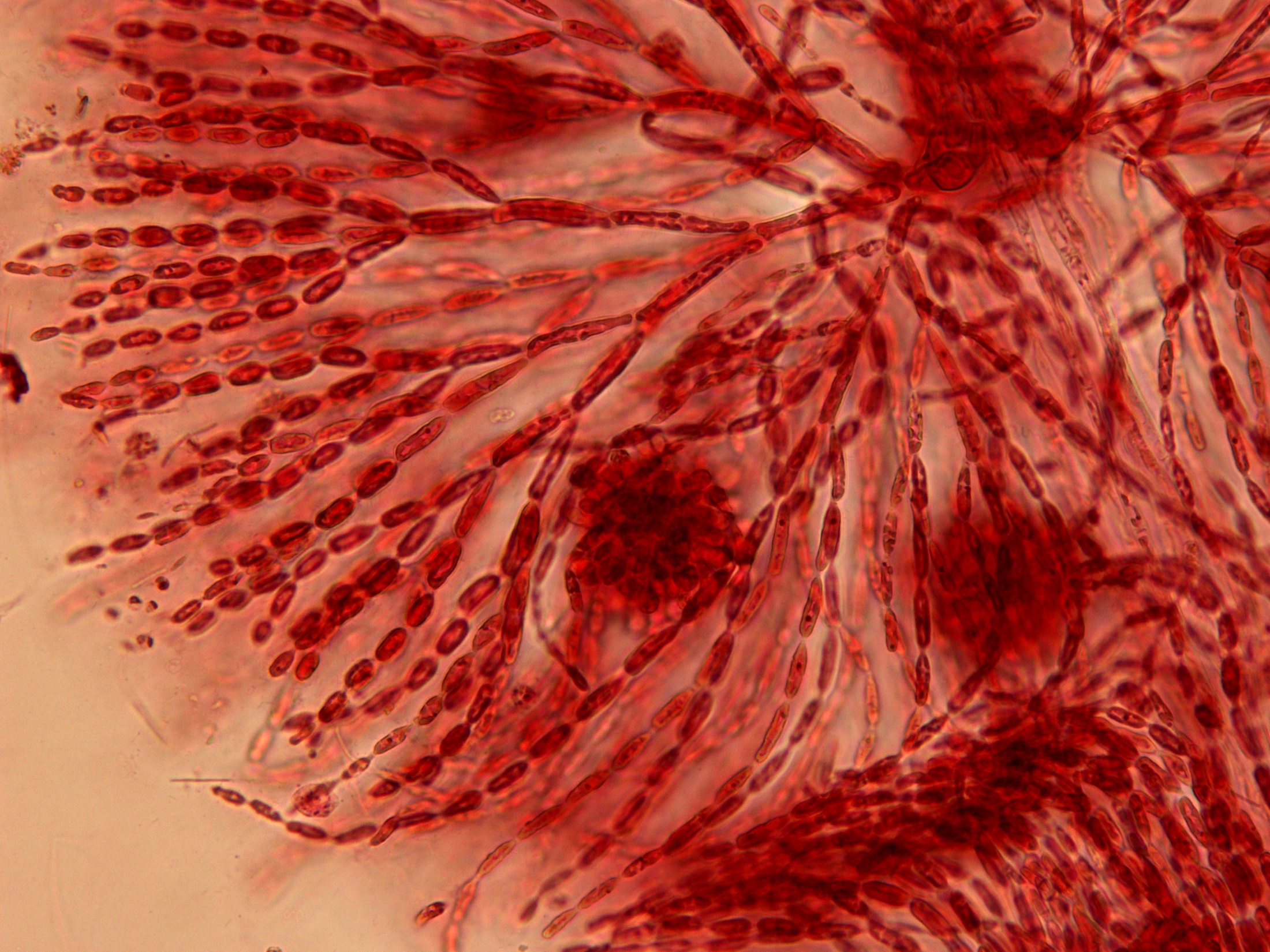 Batrachospermum moniliforme
Třída Rhodophyceae
Zvětšení 400x
Objekty
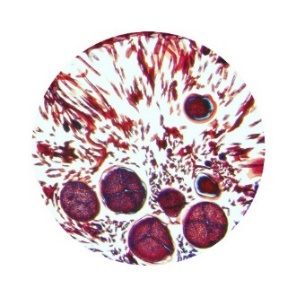 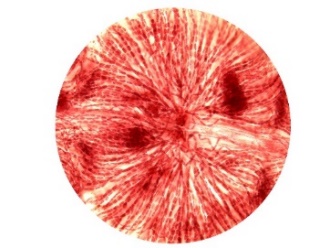 odd.: Heterokontophyta 
	třídy: Chrysophyceae (zlativky): Hydrurus foetidus (kapsální stélka, vegetativní buňky) 
                                                     (u rodu Hydrurus ideálně nakreslit oba obrázky- zvětšení 100x i 400x)

 	           Xanthophyceae (různobrvky): Tribonema sp. (vegetativní vlákno, H-kus)
                                                                                 Vaucheria sp. (trubicovitý sifon, oogonium, antheridium.  Je jedno, který obrázek zakreslíte, jestli nezralé stočené antheridium nebo zralé vzpřímené antheridium.

	            Phaeophyceae (chaluhy): Fucus sp. – příčný řez konceptakulem 	   	             (konceptakulum, oogonium, antheridium)

                               Bacillariophyceae (rozsivky): Melosira, Navicula, Gyrosigma

odd.: Rhodophyta (ruduchy) 

 třída: Rhodophyceae: Batrachospermum moniliforme (internodium, nodus, cystokarp)